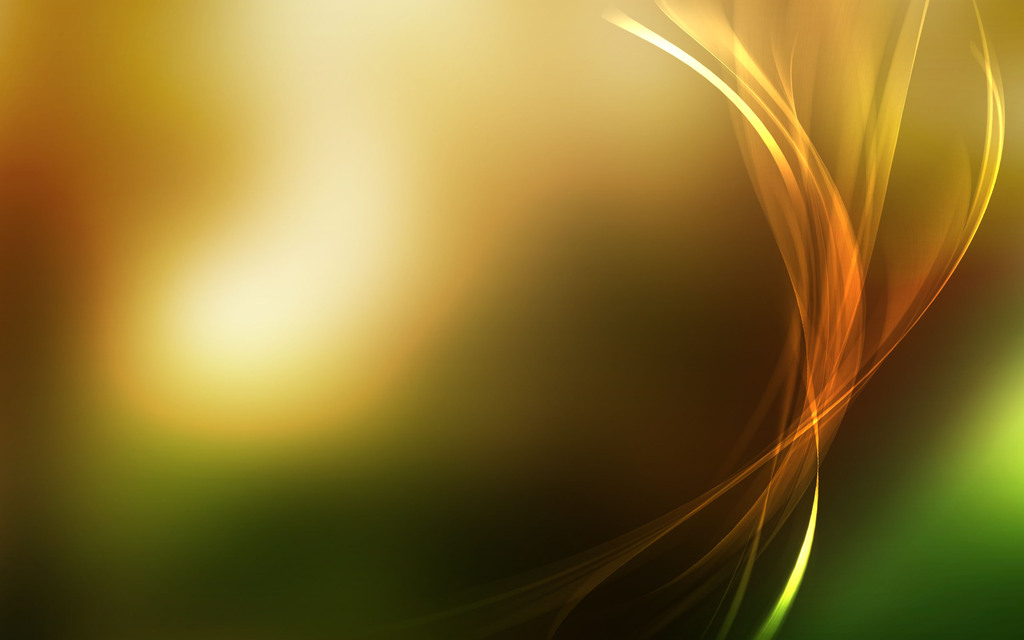 „Mindenkor örüljetek, 17szüntelenül imádkozzatok, 18mindenért hálát adjatok, mert ez az Isten akarata Jézus Krisztus által a ti javatokra. 19A Lelket ne oltsátok ki, 20a prófétálást ne vessétek meg, 21de mindent vizsgáljatok meg: a jót tartsátok meg, 22a gonosz minden fajtájától tartózkodjatok. 23Maga pedig a békesség Istene szenteljen meg titeket teljesen, és őrizze meg a ti lelketeket, elméteket és testeteket teljes épségben, feddhetetlenül a mi Urunk Jézus Krisztus eljövetelére. 24Hű az, aki elhív erre titeket; és ő meg is cselekszi azt.” I Thessz 5,16-24
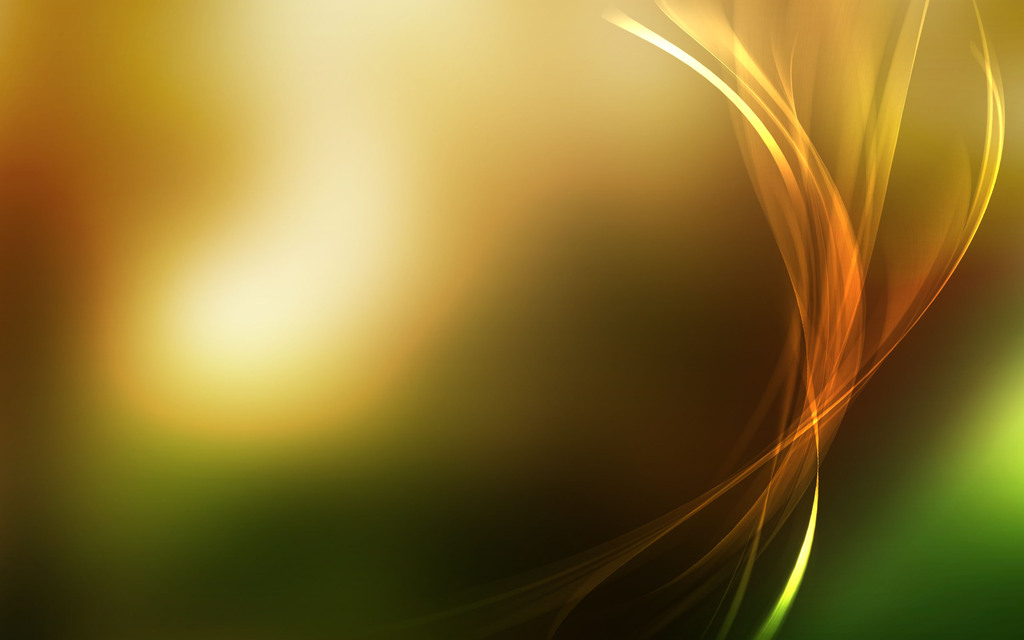 Jubilate (öröm, örvendezés)
vasárnapja
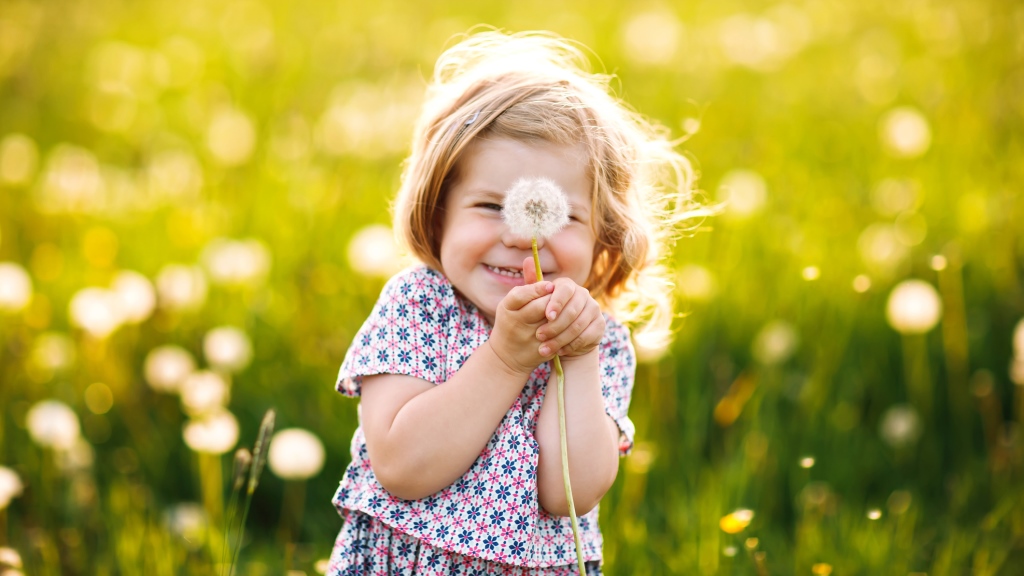 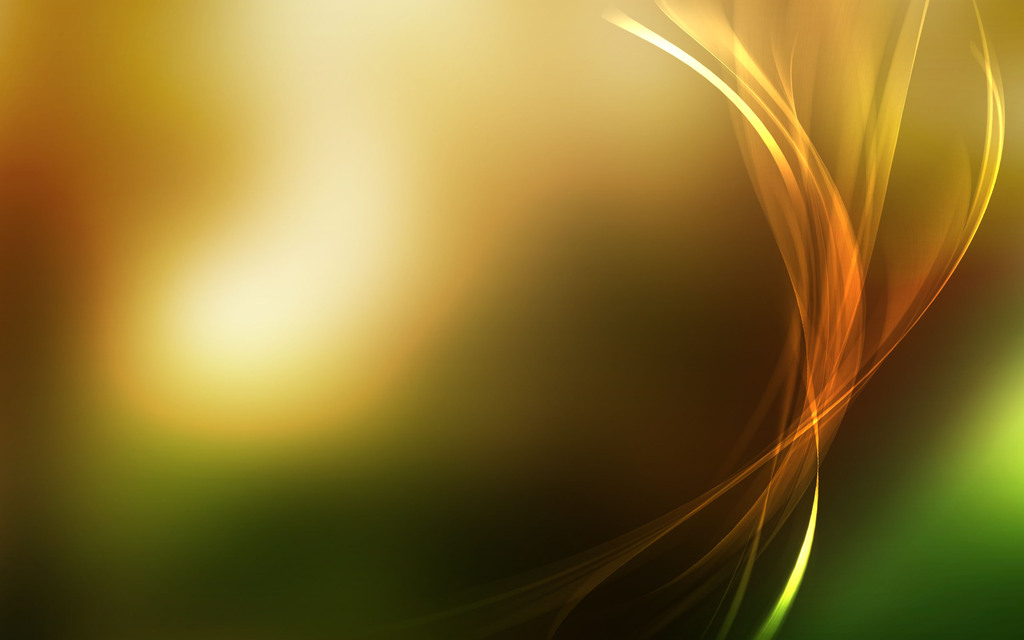 „…ismét meglátlak majd titeket, és örülni fog a szívetek, és örömötöket senki sem veheti el tőletek…” Jn 16,22
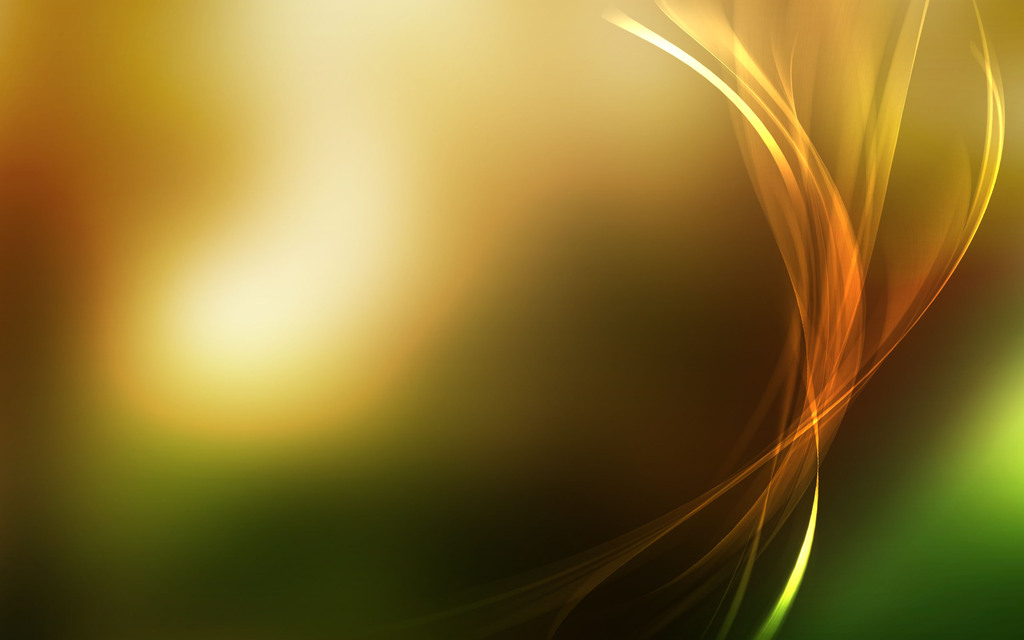 mindenkor örüljetek
szüntelenül imádkozzatok
mindenért hálát adjatok
a Lelket ne oltsátok ki
a prófétálást ne vessétek meg
mindent vizsgáljatok meg
a jót tartsátok meg
a gonosz minden fajtájától tartózkodjatok
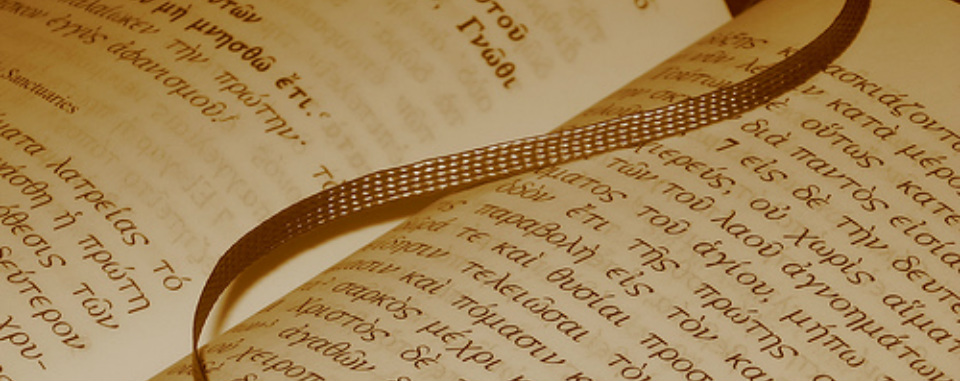 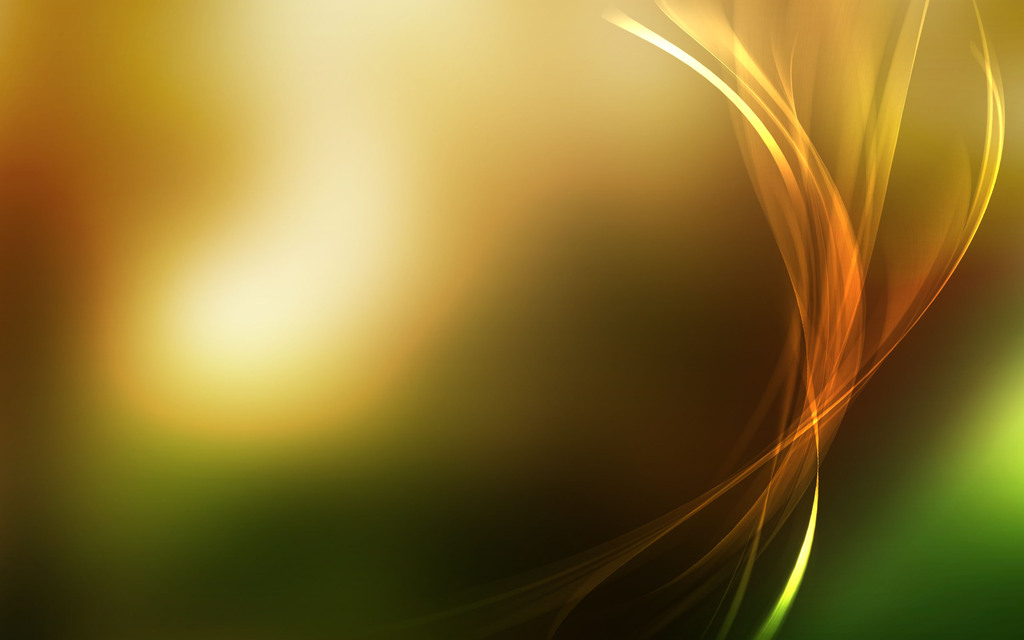 mindenkor örüljetek
szüntelenül imádkozzatok
mindenért hálát adjatok
a Lelket ne oltsátok ki
a prófétálást ne vessétek meg
mindent vizsgáljatok meg
a jót tartsátok meg
a gonosz minden fajtájától tartózkodjatok
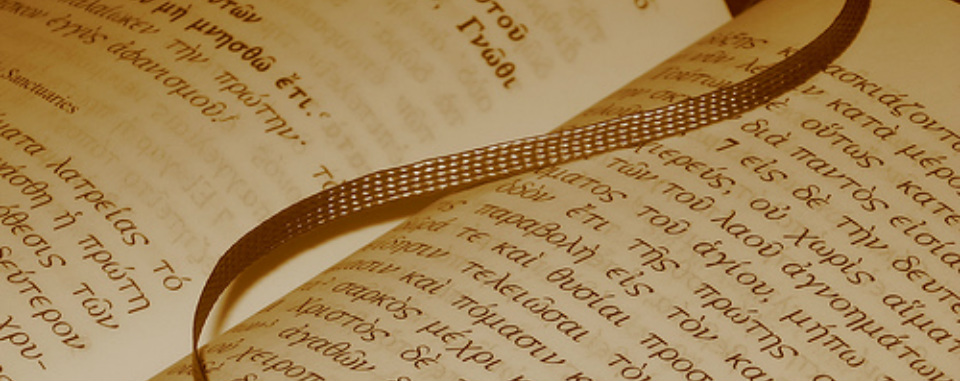 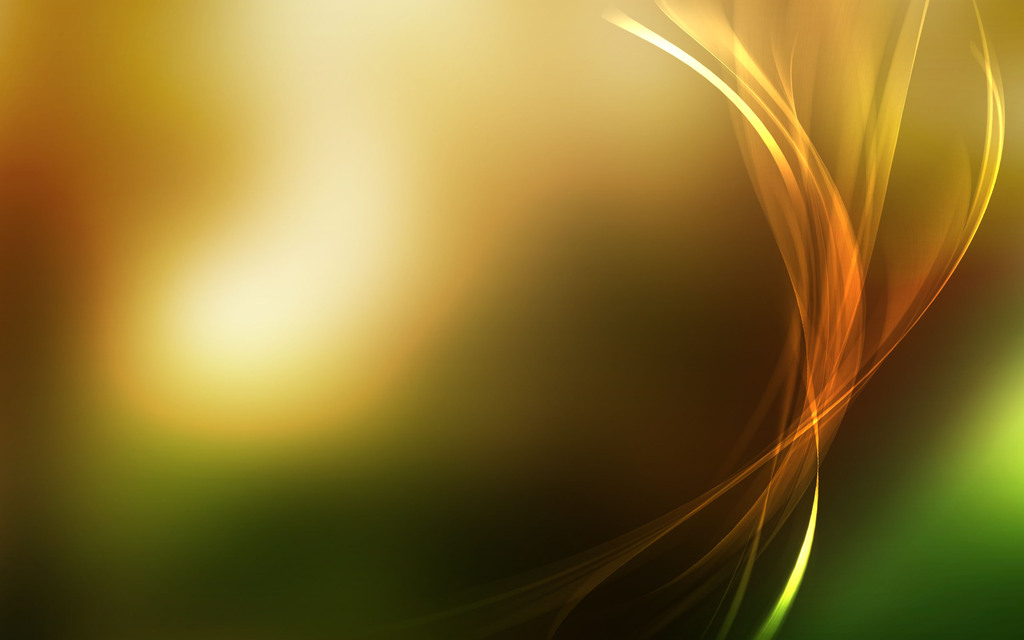 öröm – örömtelenség – boldogtalanság
imádság – Istennel való beszélgetés hiánya
hálaadás – hálátlanság – elégedetlenség
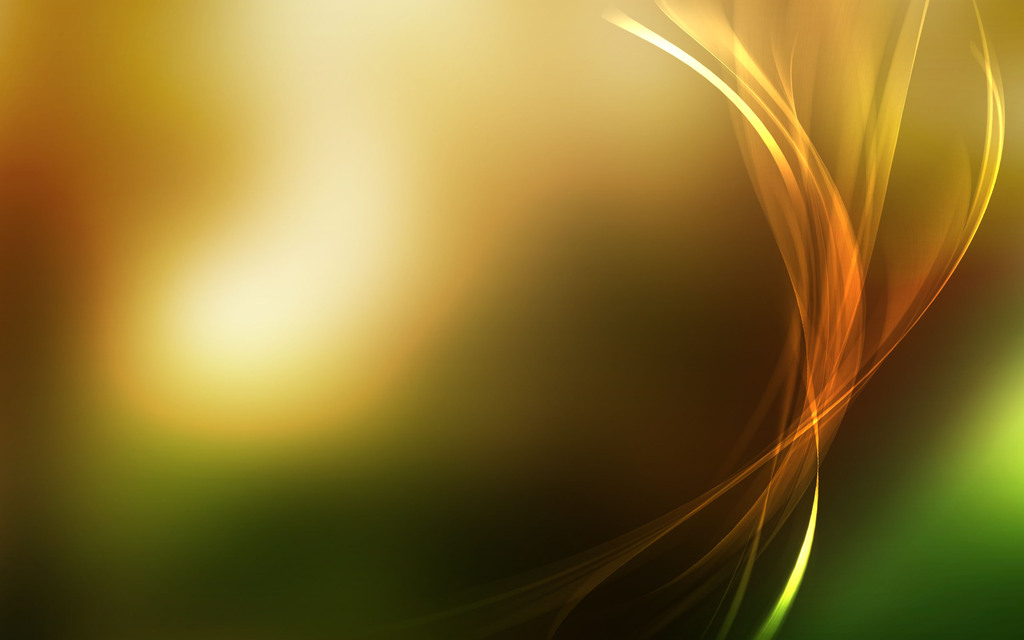 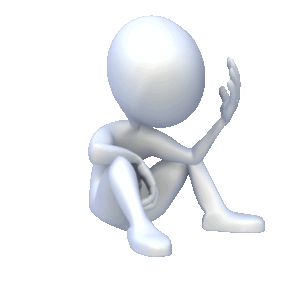 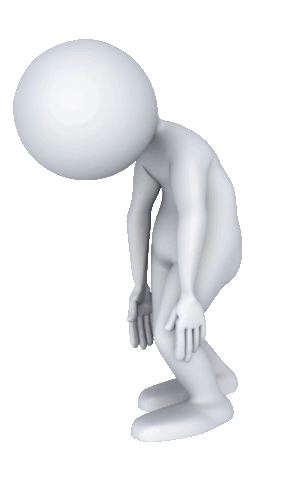 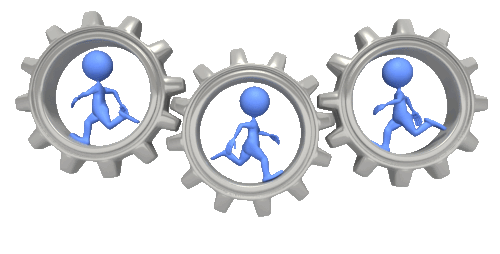 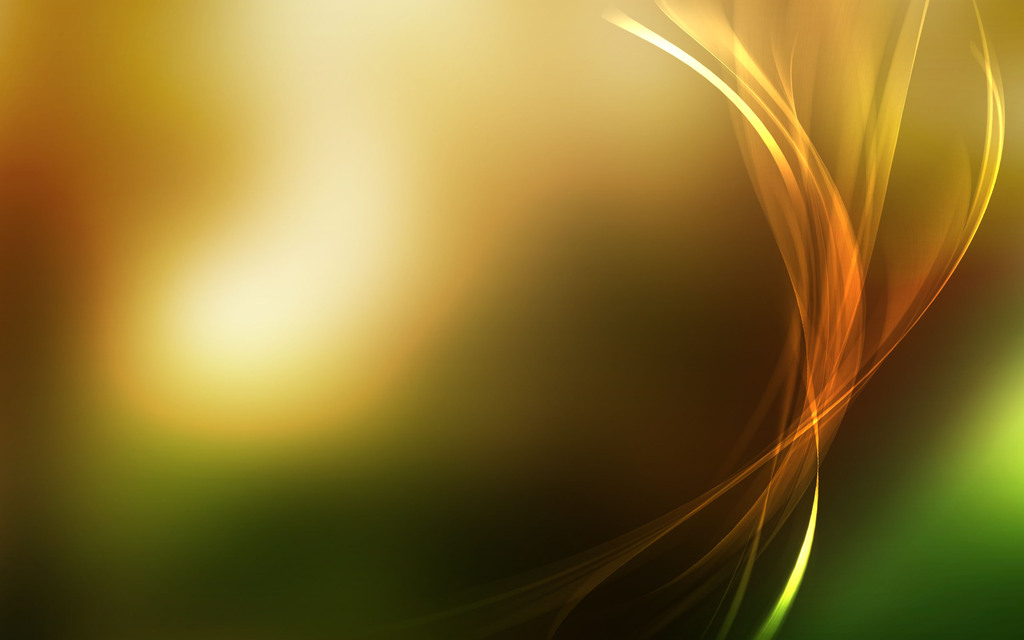 „örömötöket senki sem veheti el tőletek…” 
Jn 16,22
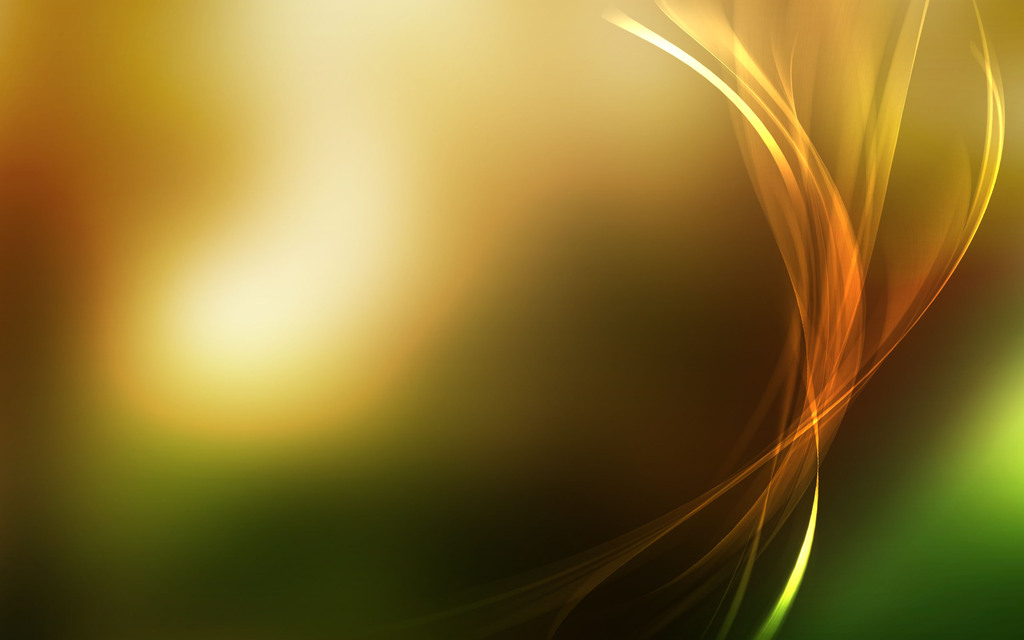 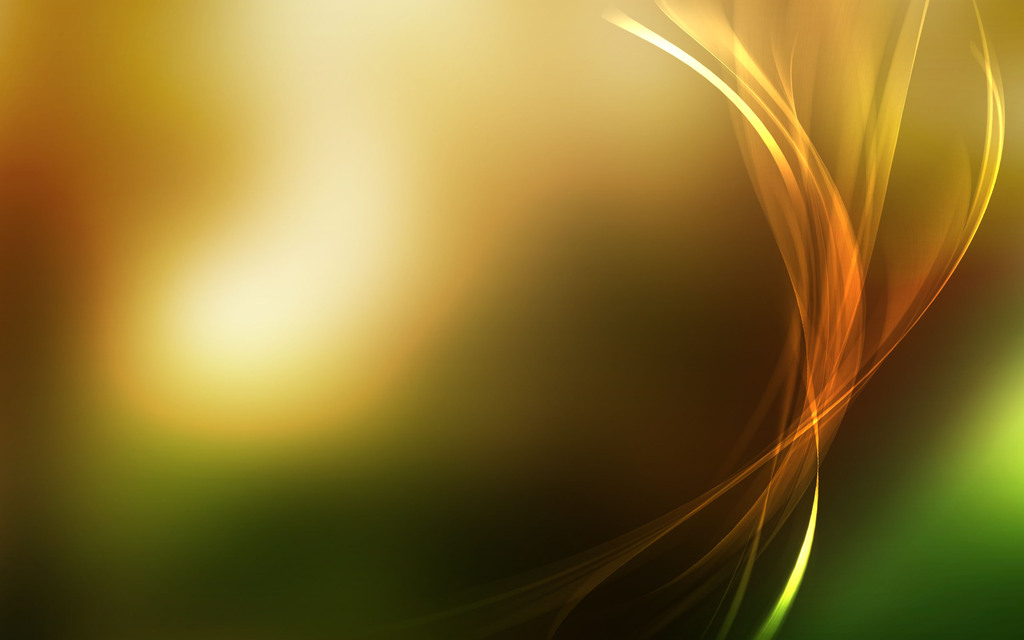 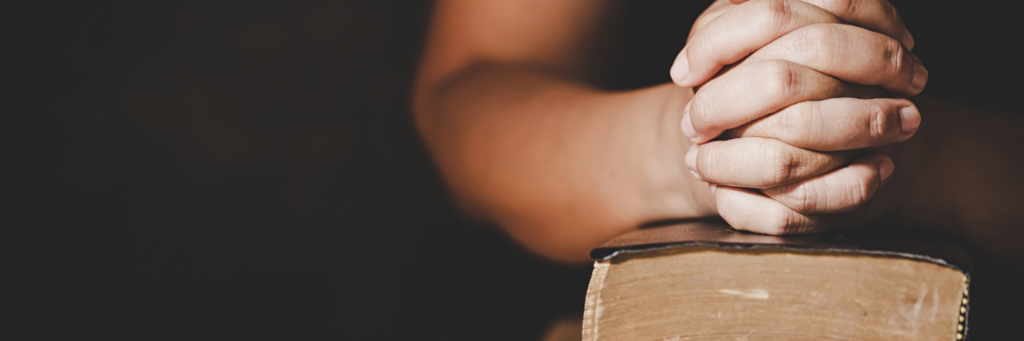 „Legyen az imádság az első lépés, és ne a végső megoldás!”
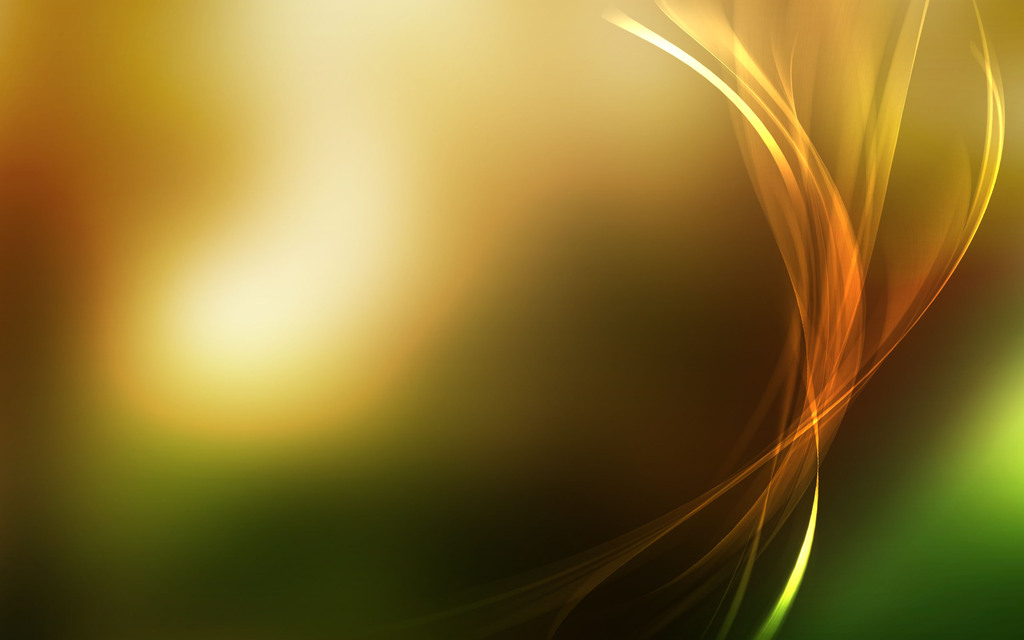 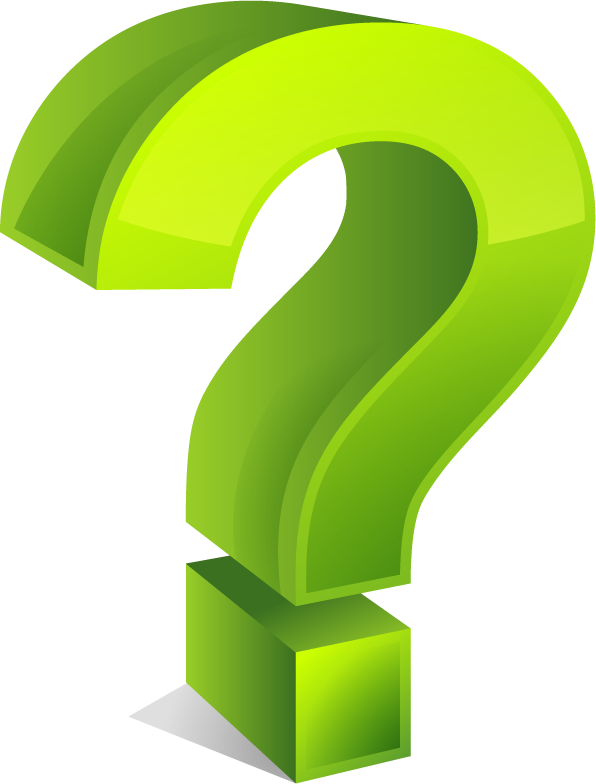 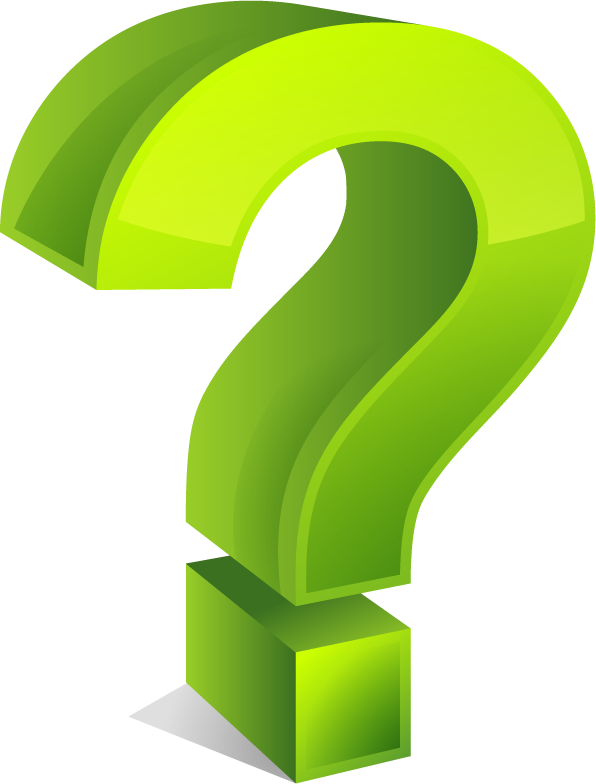 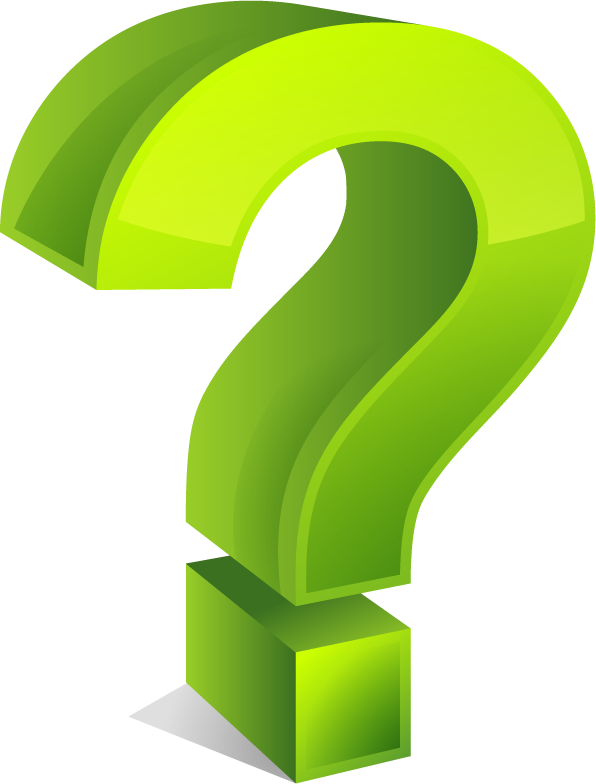 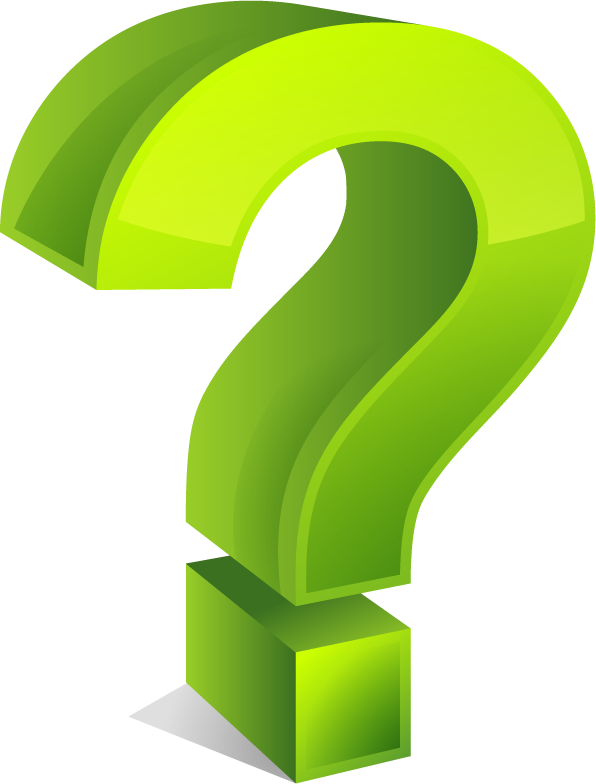 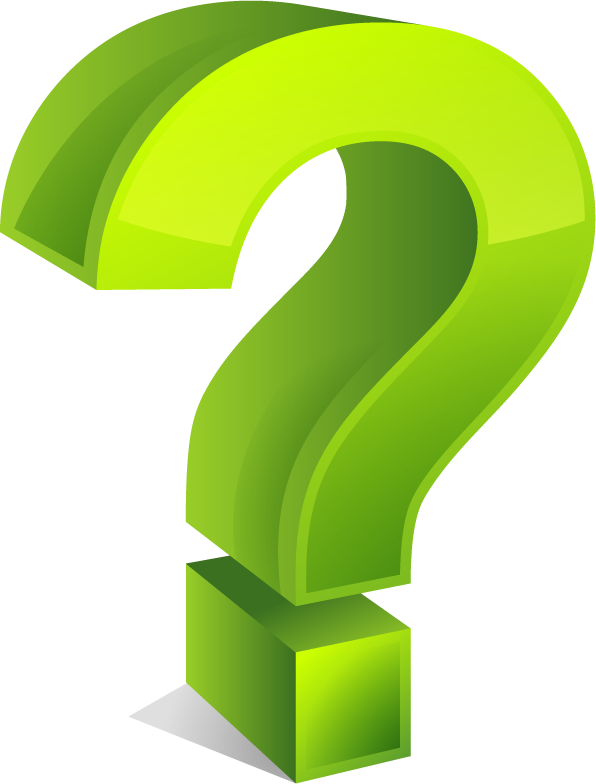 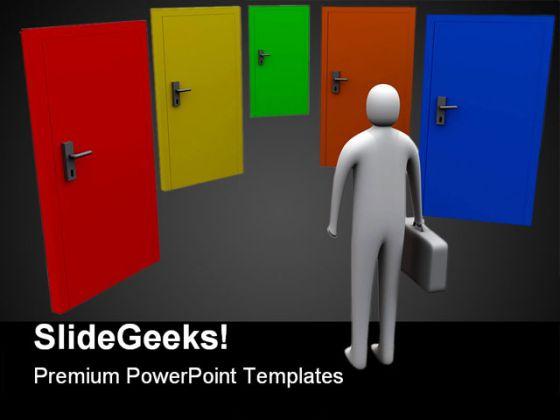 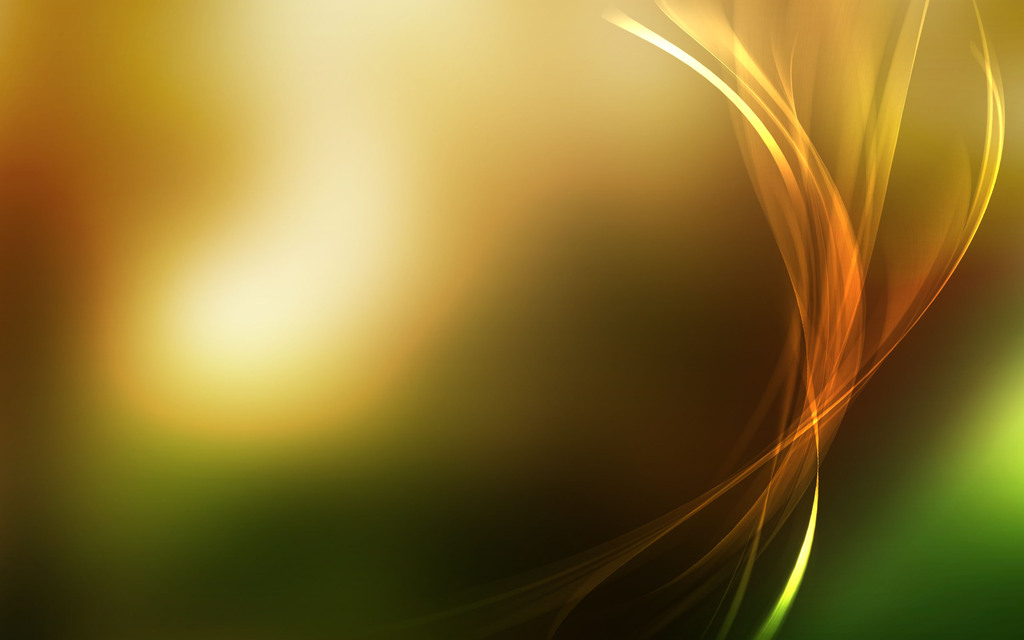 1.
Dicsőítő
4.
Kérő
2Áldom az URat mindenkor, állandóan őt dicséri szám. 3Az ÚRral dicsekszik lelkem. Zsolt 34,2-3
„6Semmiért se aggódjatok, hanem imádságban és könyörgésben mindenkor hálaadással tárjátok fel kéréseiteket Isten előtt;” Fil 4,6
2.
Hálaadó
5.
Közbenjáró
„Adjatok hálát az Istennek, az Atyának mindenkor mindenért, a mi Urunk Jézus Krisztus nevében.” Ef 5,20
„imádkozzatok egymásért,” Jk 5,16
3.
Bűnvalló
6.
Csend
„9Ha megvalljuk bűneinket, hű és igaz ő: megbocsátja bűneinket, és megtisztít minket minden gonoszságtól.” I Jn 1,9
„7Légy csendben, és várj az ÚRra!” 
Zsolt 37,7
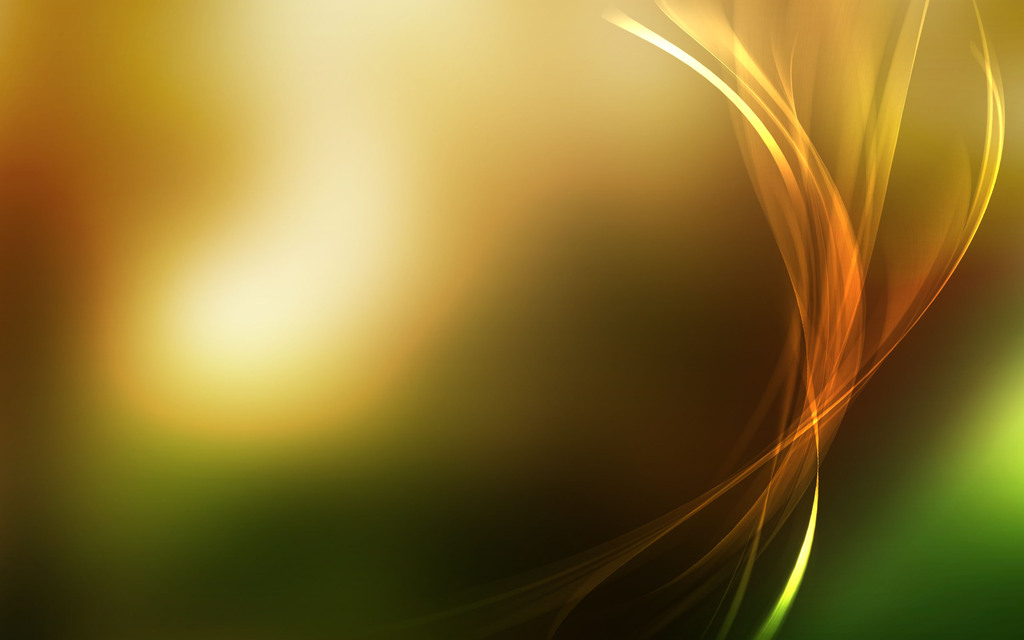 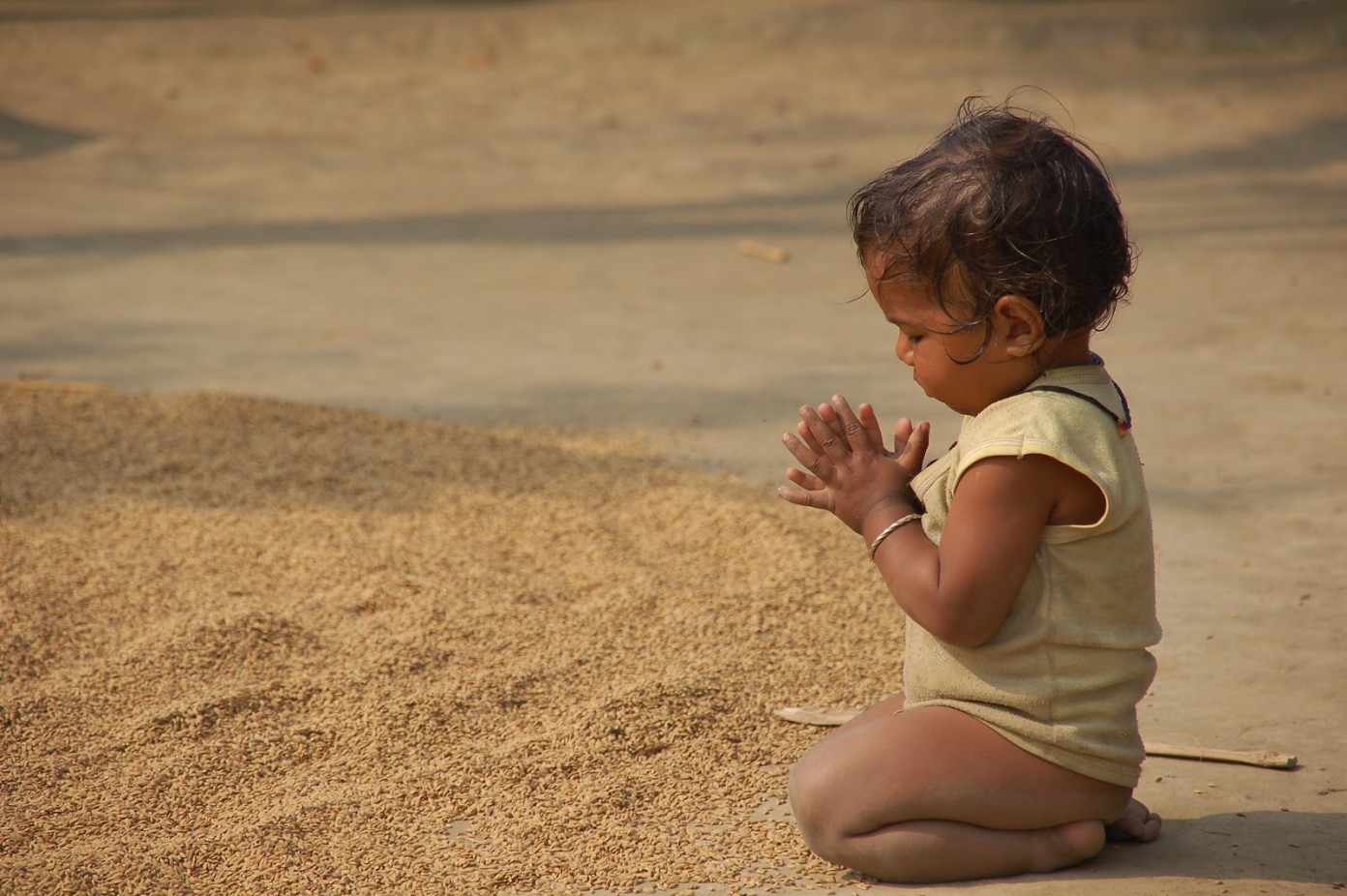 „mindenért hálát adjatok!”
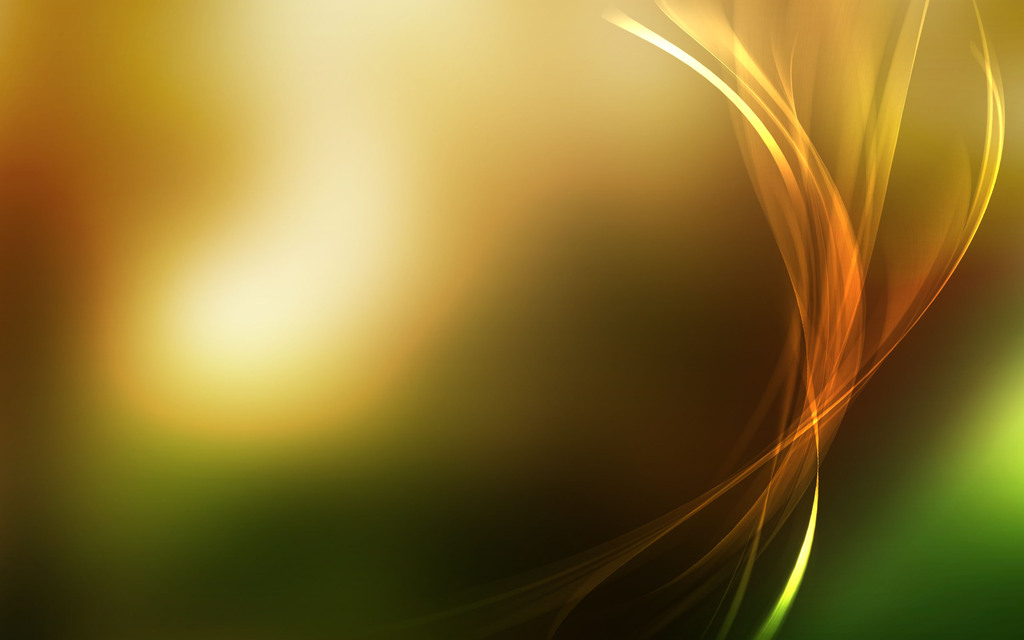 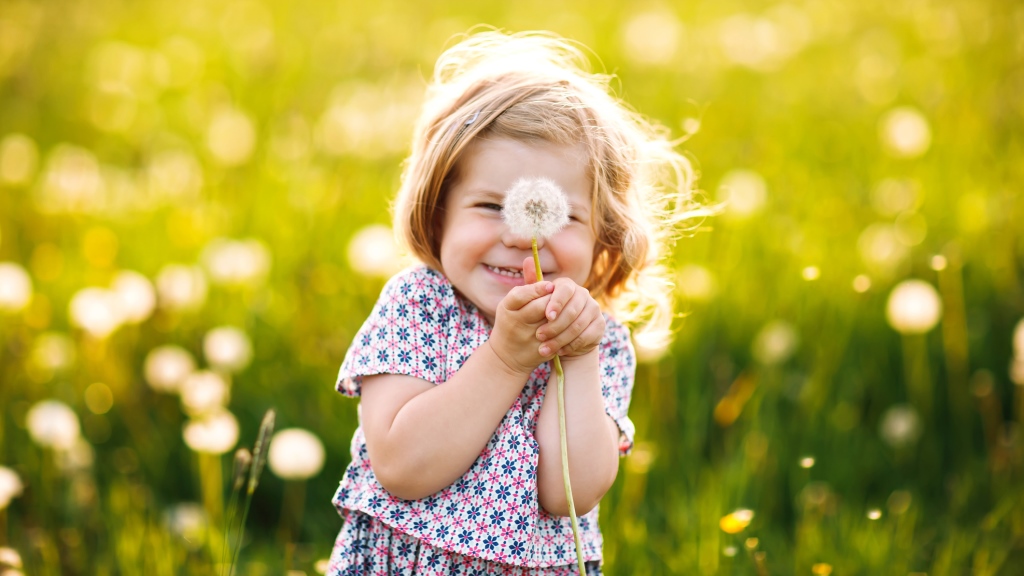 mindenkor 
örüljetek
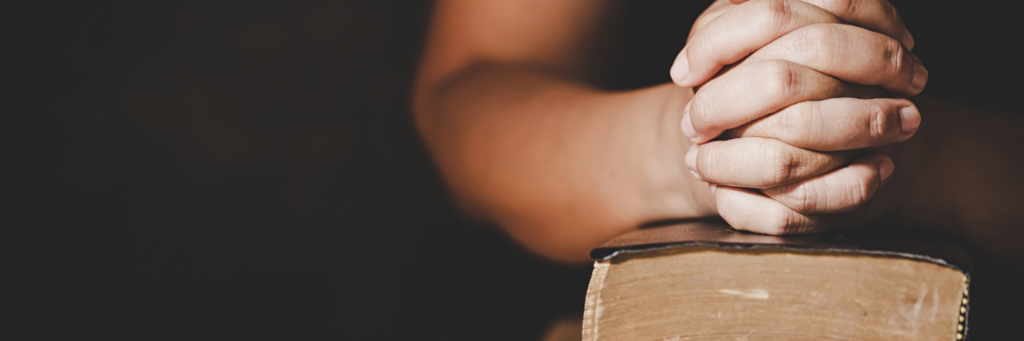 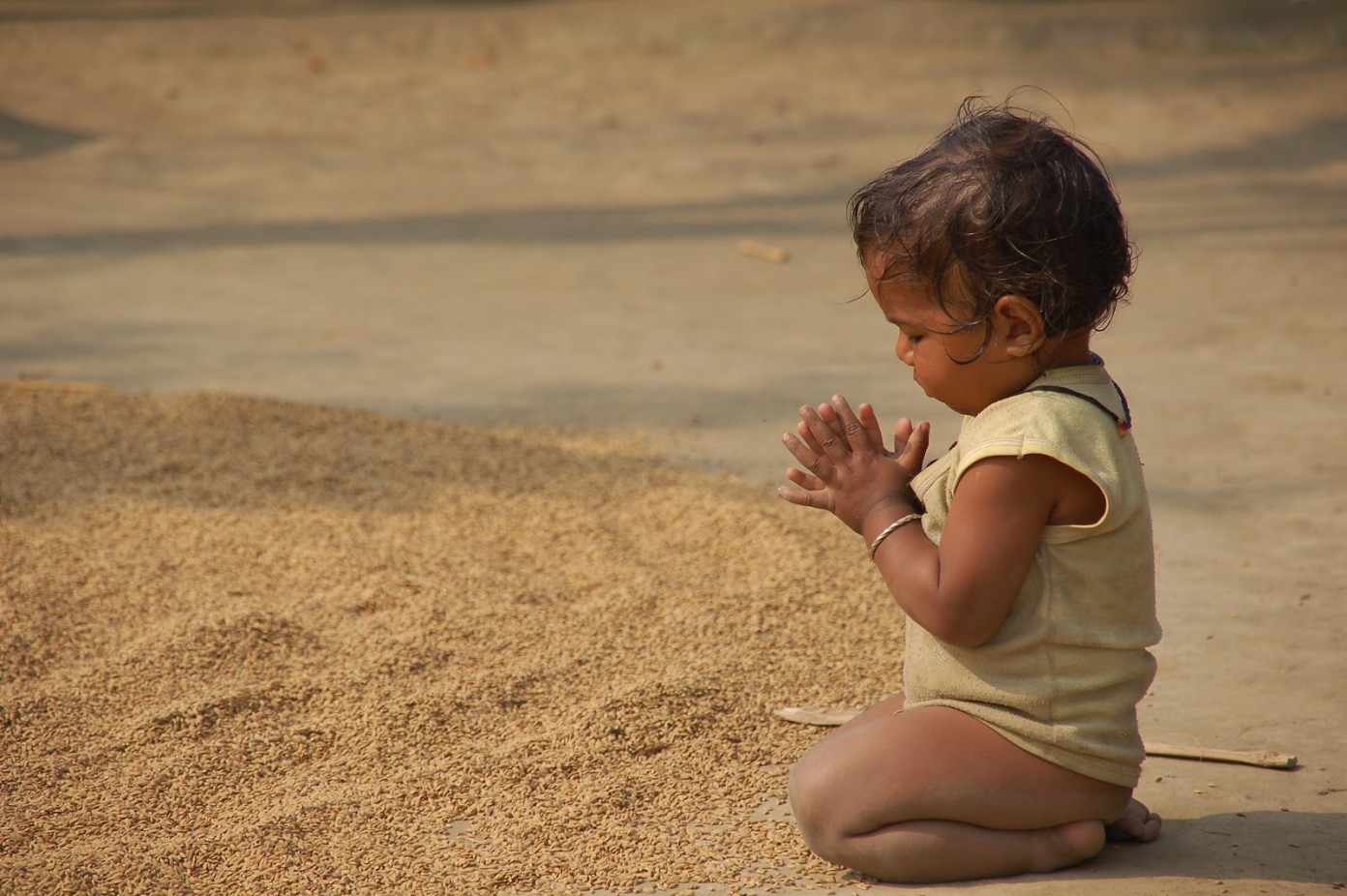 mindenért 
hálát adjatok
szüntelenül imádkozzatok